HİPOSPADİAS
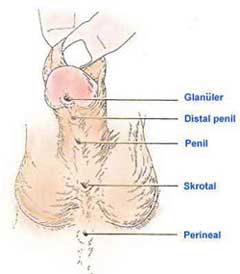 Tipleri:
Glanüler
Koronal
Distal Penil
Midpenil
Proksimal penil
Penoskrotal
Skrotal
Perineal
ETYOLOJİ
Genetik etmenler
Hormonal bozukluklar
Babada ve kardeşte varsa 6 veya 14 kat daha fazla rastlanma olasılığı olmakta
Plasental kan akımının bozulması
Tarım ilaçlarına maruz kalınması
Kadmiyuma maruz kalınması
Vejeteryan anne bebekleri
Sendromların parçası olarak
Cinsiyet gelişim bozukluğu olanlarda 
Hipertansif ve veya preeklempsili anne bebekleri
Hipospadias
Hipo aşağı, spadiak açılım delik yarık anlamındadır
Uretral meanın penisin ventralinde olması gereken yerde değil de daha aşağıda bir yere açılmasıdır
Glansı örten sünnet derisi (prepüsyum) dorsalde iyi gelişmesine rağmen lateralde daha az gelişmiş ventralde ise gelişmemiştir
%25 hastada aşağı doğru bir eğrilik söz konusudur (chordee,eğrilik,penil kurvatür)
Bu durum tedaviyi zorlaştıran ve olası ameliyat seans sayısını arttırabilen bir durumdur.
Ek anomaliler
250/300 doğumda 1 görülür
İnguinal herni %7-13
İnmemiş testis %5-10
Prostatik utrikül %11
Üst üriner sistem anomalileri %7-37
Meningomiyelosel %33
İmperfore anüs %46
Ortalama %11 ek anomali vardır
Tedavi
Tüm anomaliler arasında onarımı gerçekleştirmek için en fazla çeşit ameliyat ve modifikasyonu olan tek hastalıktır
500’e yakın teknik ve teknik modifikasyon tanımlanmıştır
En çok kullanılan doku kullanılabildiğinde kendi uretral yatağıdır
Sünnet derisi
Penil ventral veya dorsal deri
Skrotum derisi
Kulak arkası, kasık kıvrımı gibi kılsız alan derisi
Mesane mukozası
Yanak mukozası
Dudak mukozası
Dil altı mukozası
Rektum mukozası
Tedavi
KESİNLİKLE HİPOSPADİAS HASTALARI SÜNNET EDİLMEMELİDİRLER
ÇOCUK DOĞDUĞUNDA AİLE UYARILMALIDIR 
BU DOKU DAHA SONRA ONARIM BASAMAKLARINDA KULLANILACAKTIR
Tedavi
Onarım yaşı 6-12 ay
Çekirdek cinsel gelişim (core gender identity) 1.5 yaşında,cinsel kimlik gelişimi (gender identity)2 yaşında başlar ve tamamına yakını 4-5 yaşta biter
   Emosyonel, kognitif ve psikoseksüel faktörler nedeni ile tedavinin 15. aydan önce tamamlanması tercih edilir.
	Ayrıca safhalı yapılacak ameliyatlar arasında en erken 6 ay bulunma gerekliliği nedeni ile tedavi süreci ancak tamamlanabilmektedir
	Çocuklar 2 yaşından önce yapılan ameliyatları hatırlayamamaktadırlar
Onarım basamakları
Ventral kurvatur (penil kurvatür)(veya chordee) veya eğrilik düzeltilmesi
Üretroplasti
Neoüretra ve onu örten cilt arasında yeterli doku bariyer tabakasının oluşturulması
Prepüsyum rekonstrüksiyonu veya sünnet
Hipospadias onarımı komplikasyonları
Tüm komplikasyon oranı %1-90 arasındadır
En sık komplikasyonu uretro-kutanöz fistüllerdir(%5-35)
Meatal darlık
Üretral striktür
Divertikül gelişimi
Yara ayrılması 
Rekürren penil kurvatür
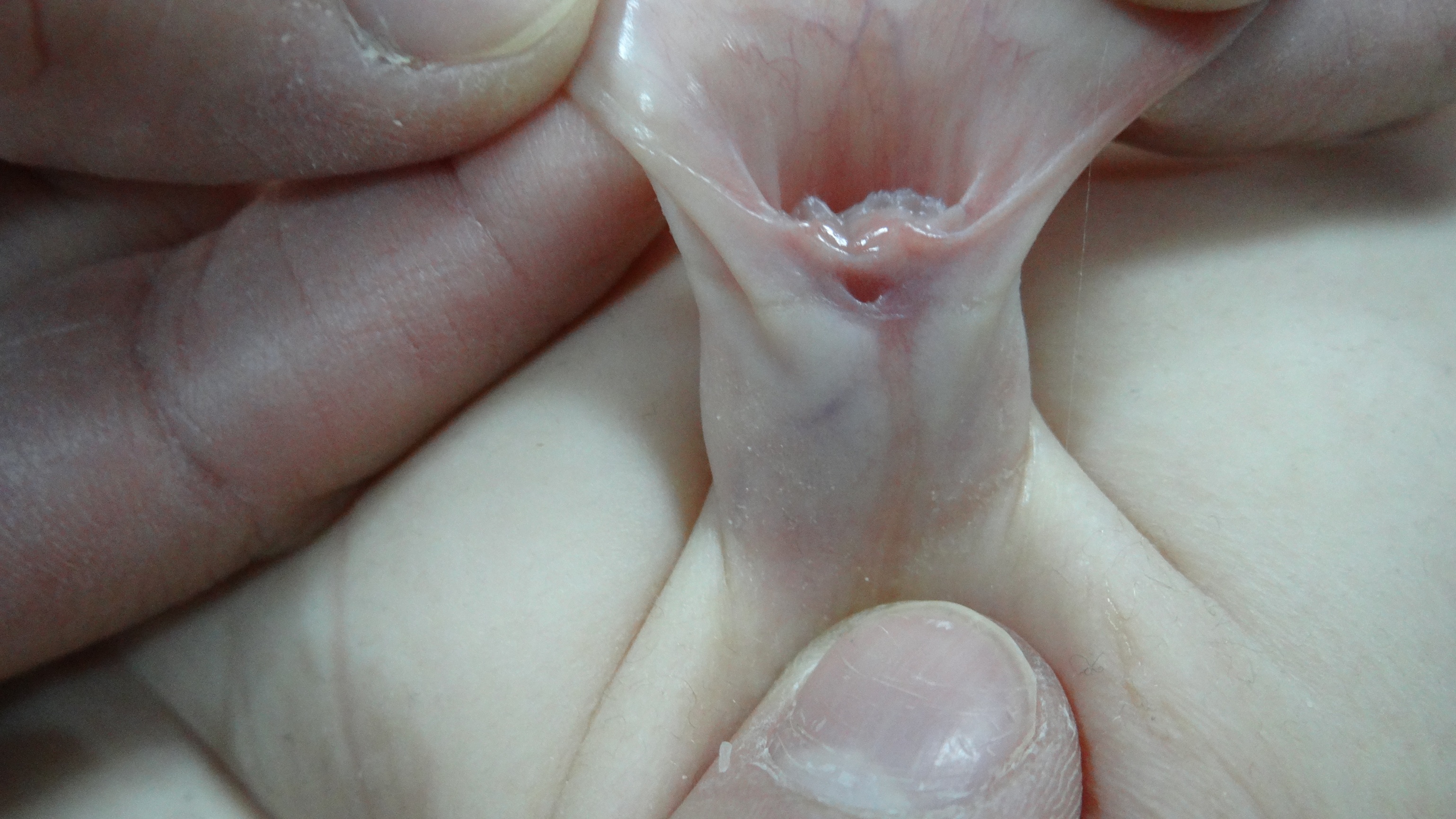 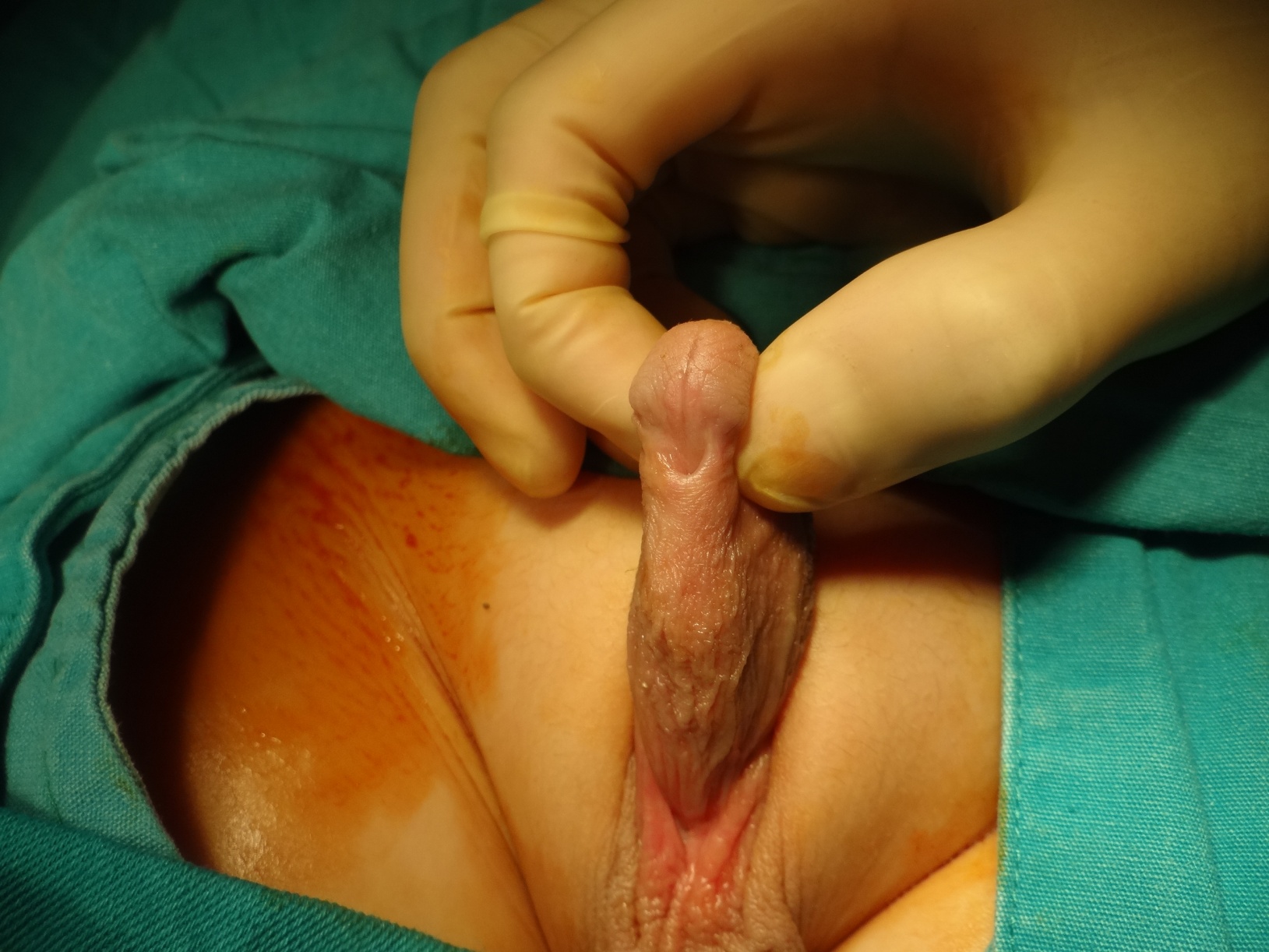 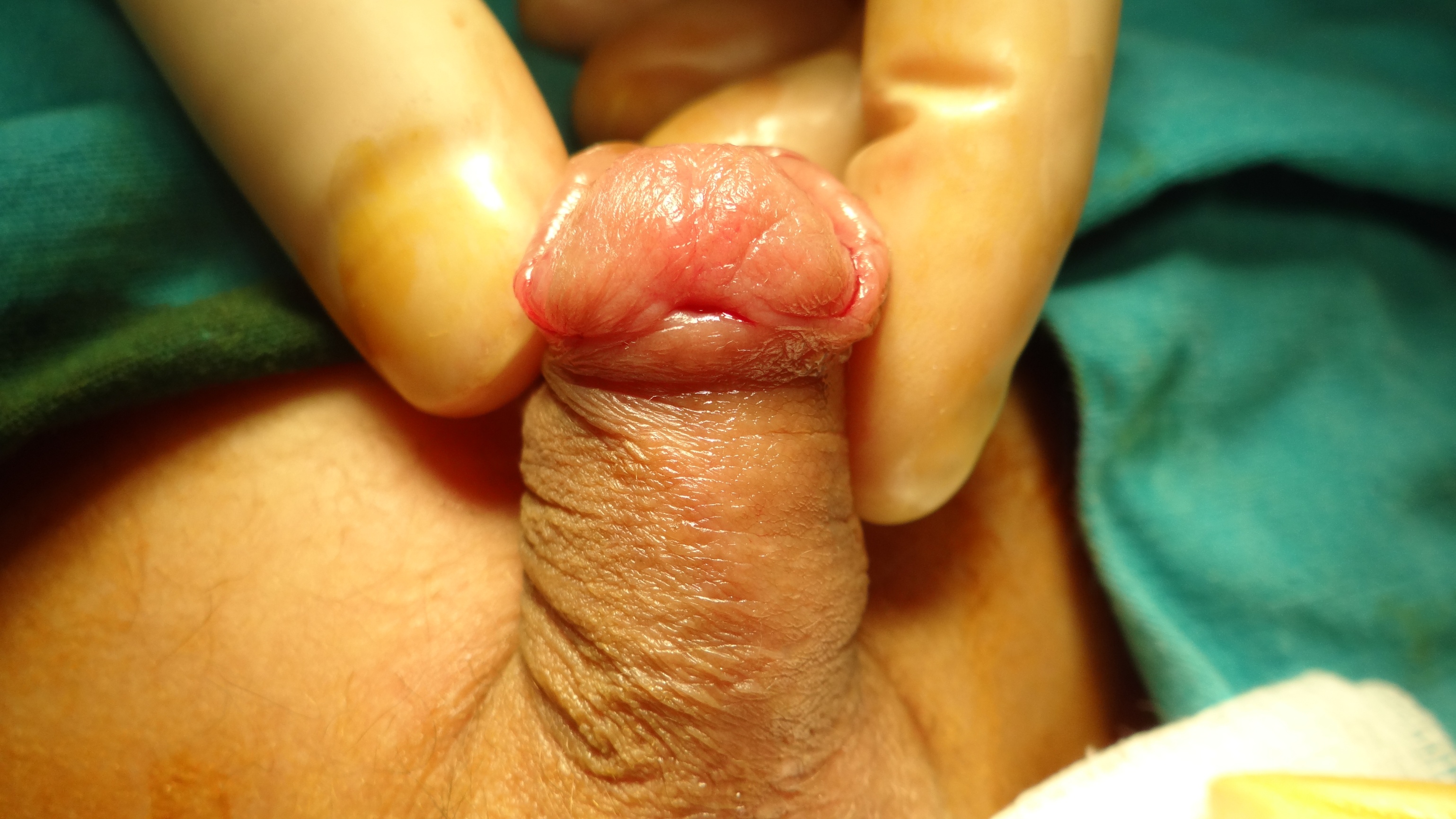 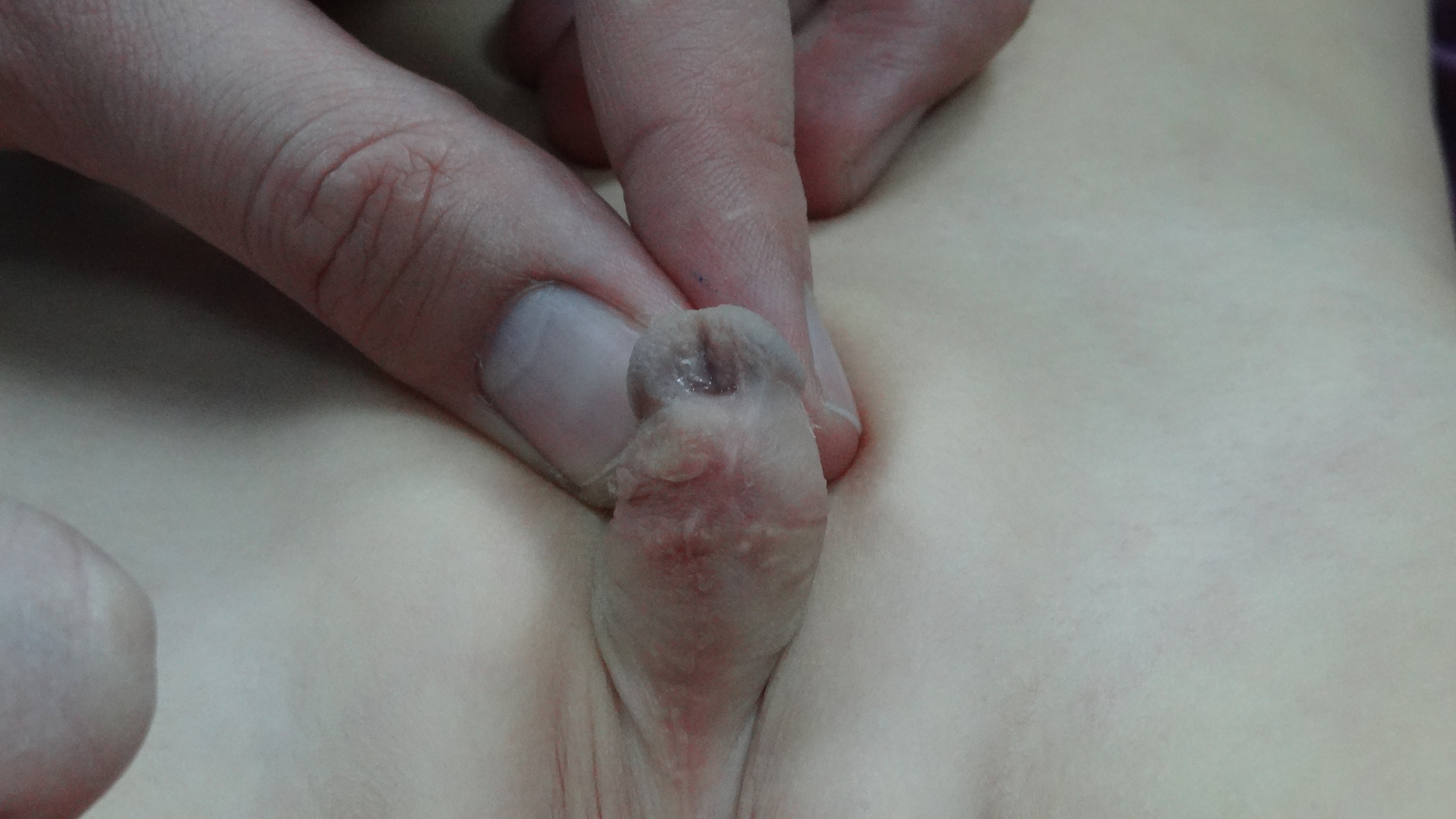 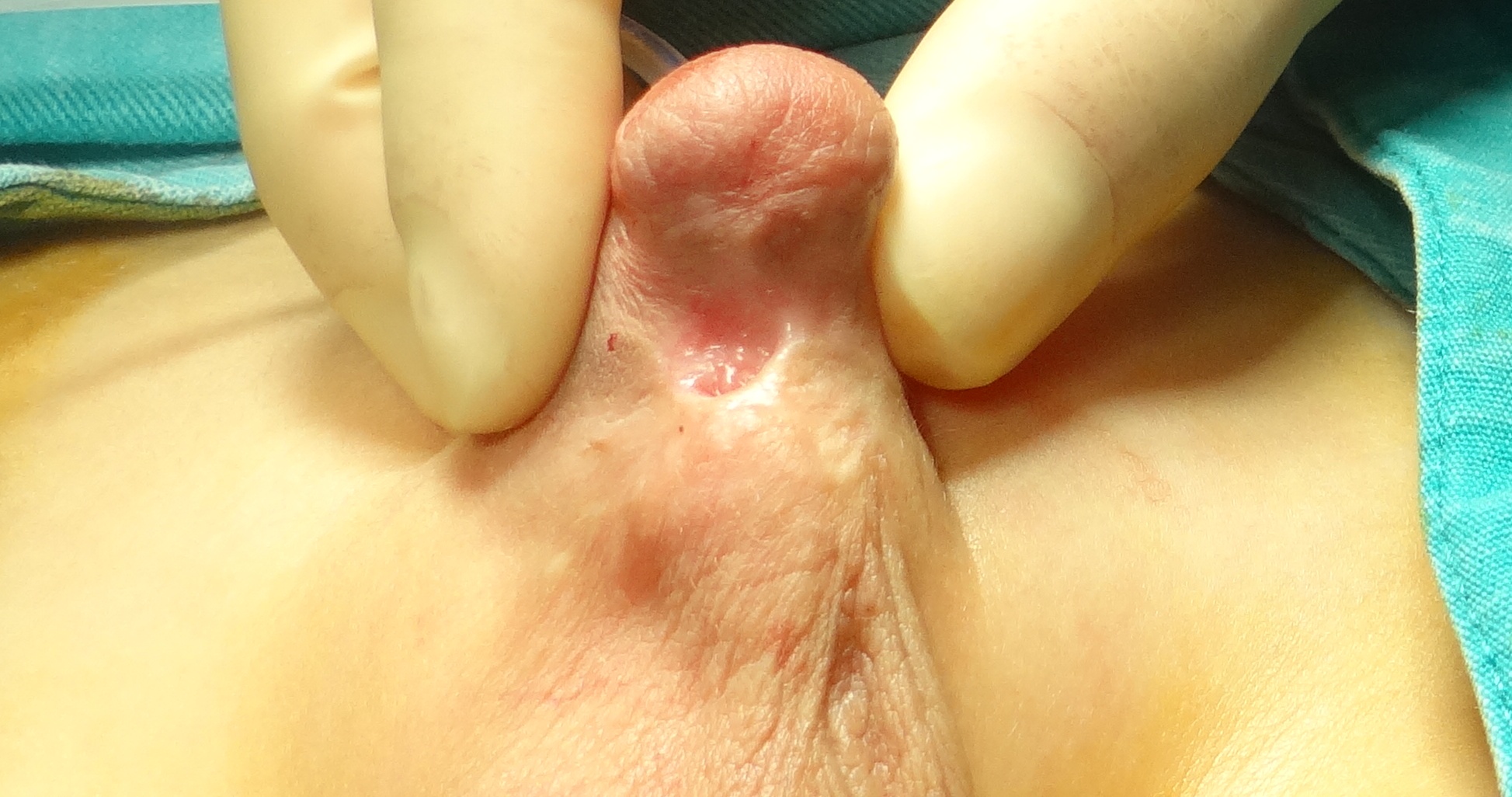 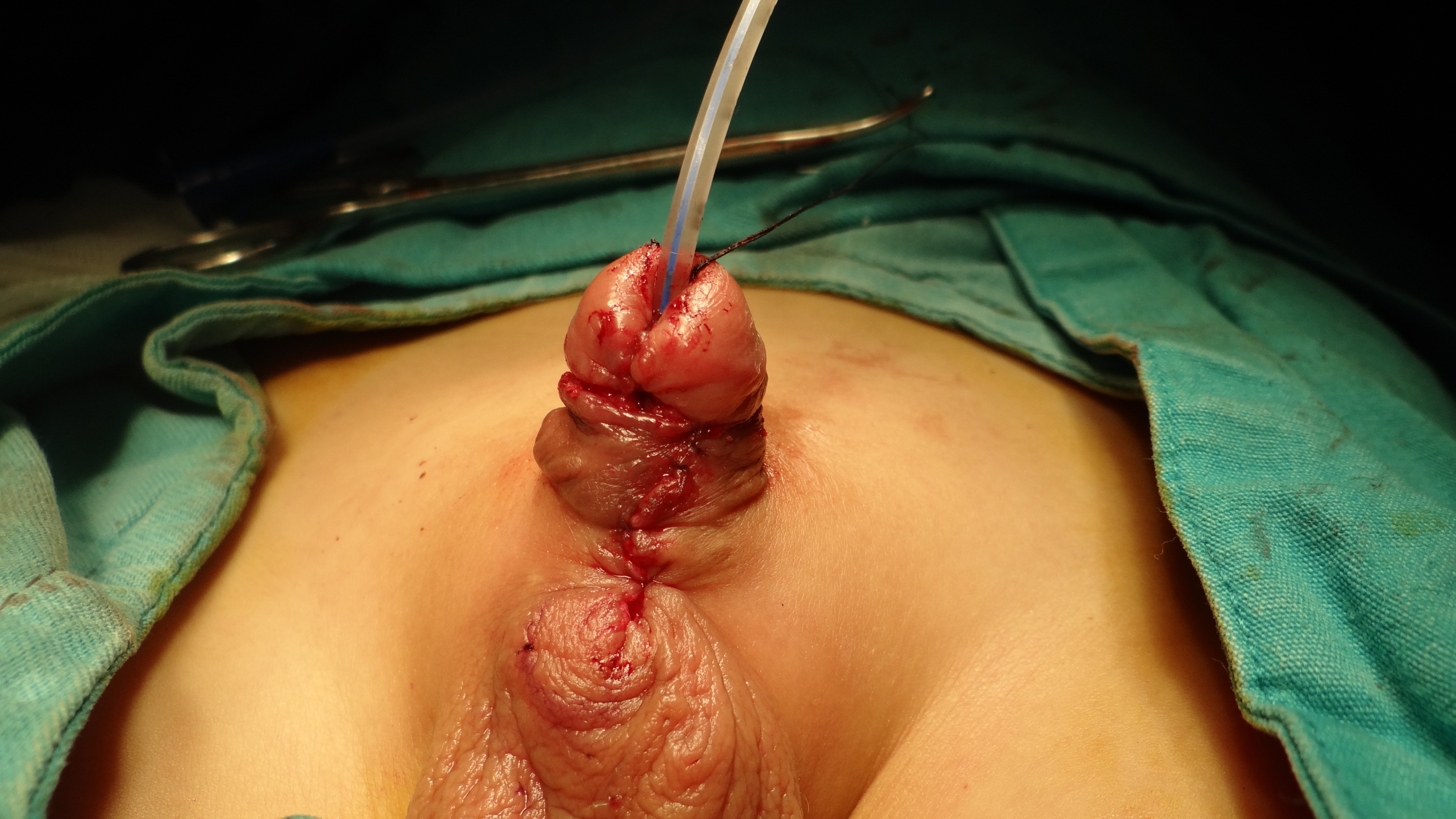 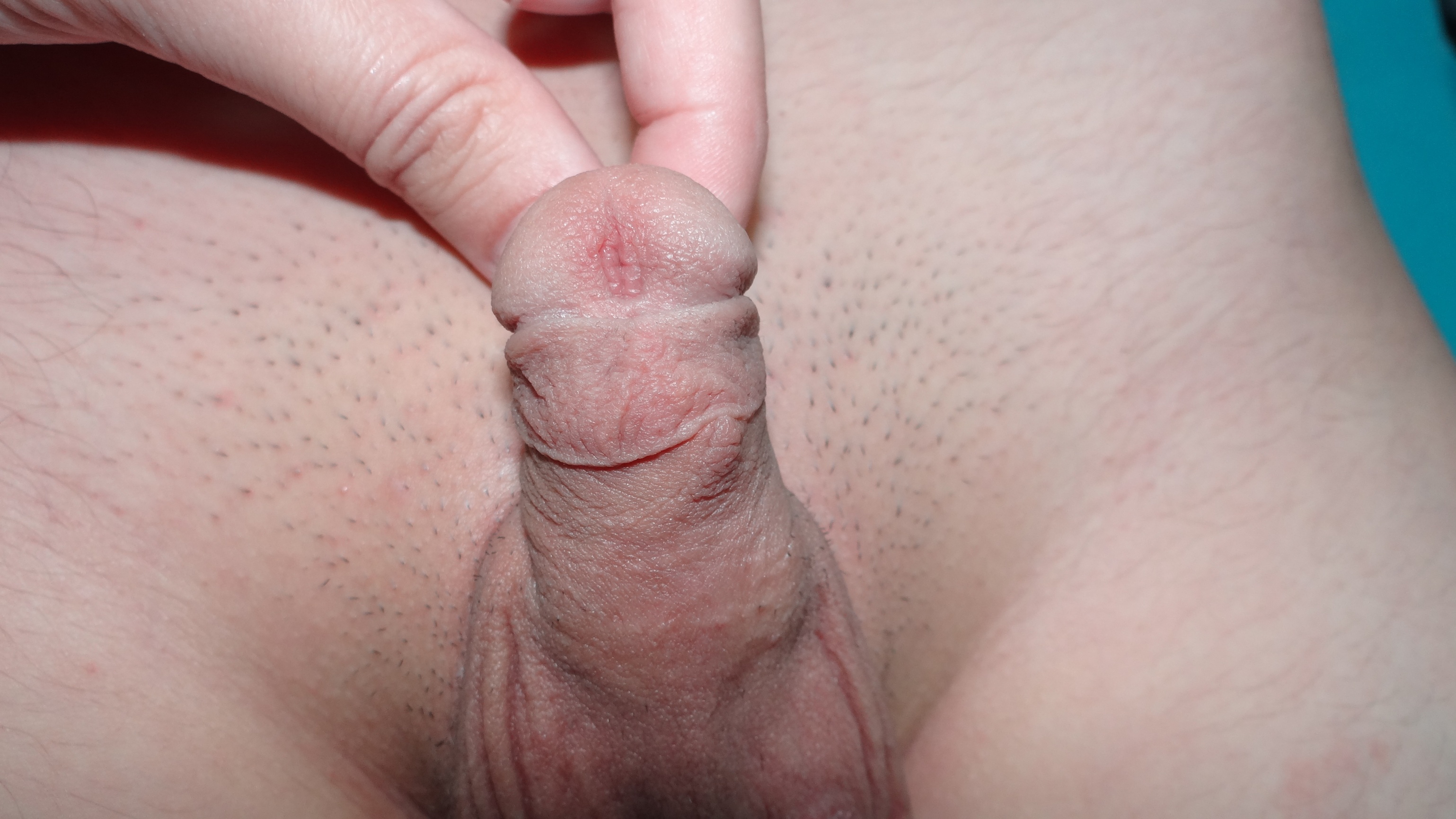 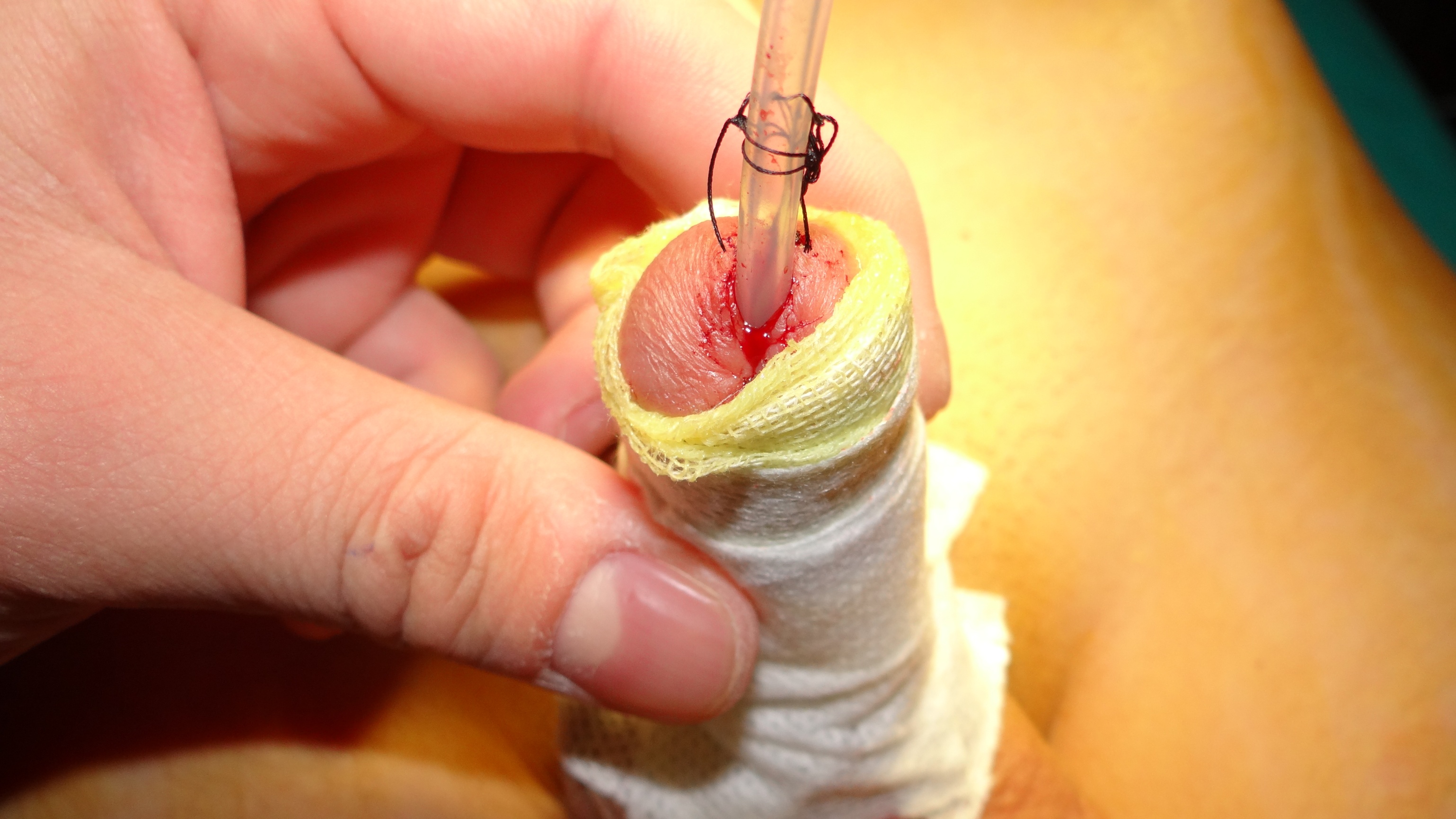 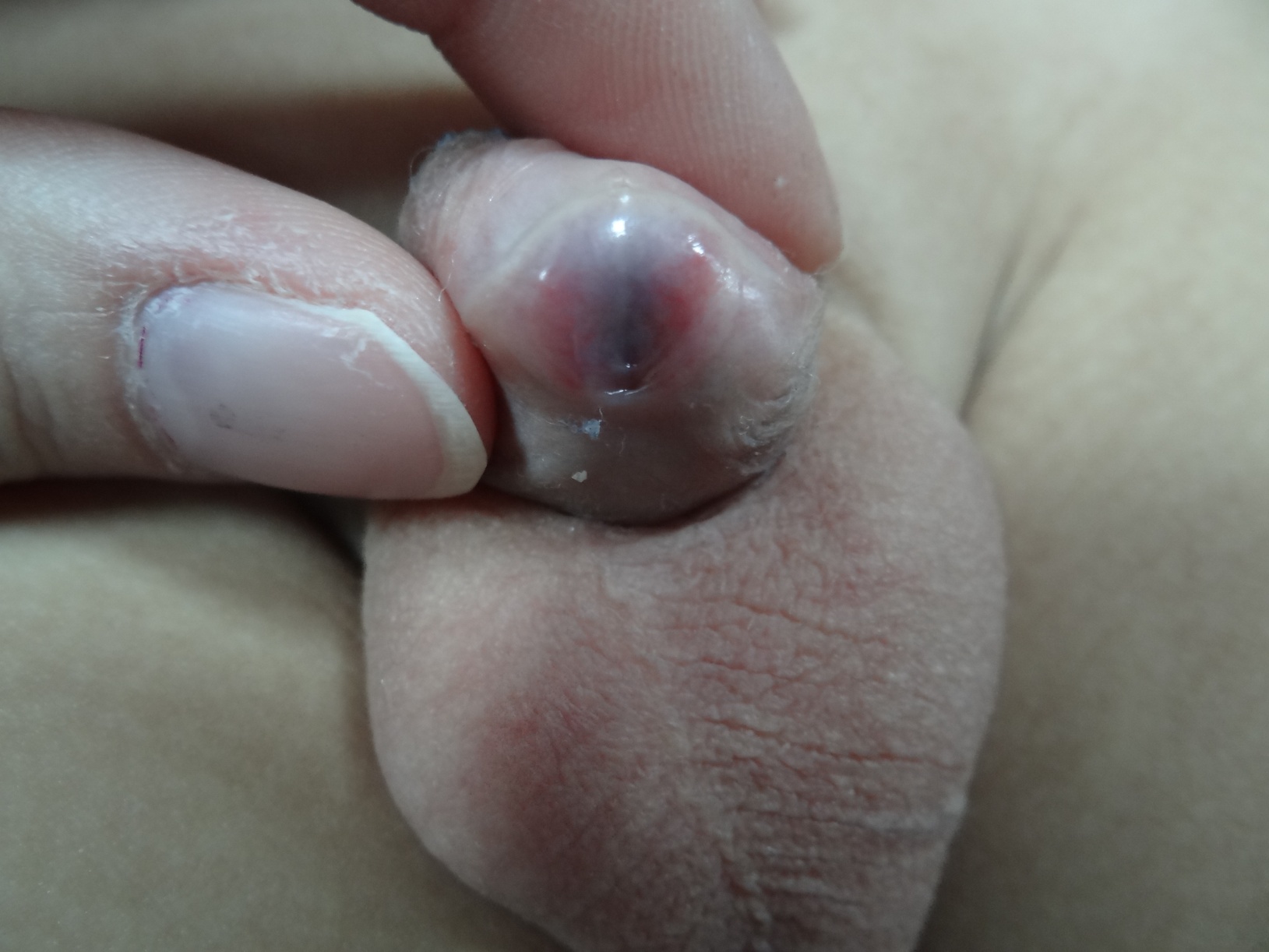 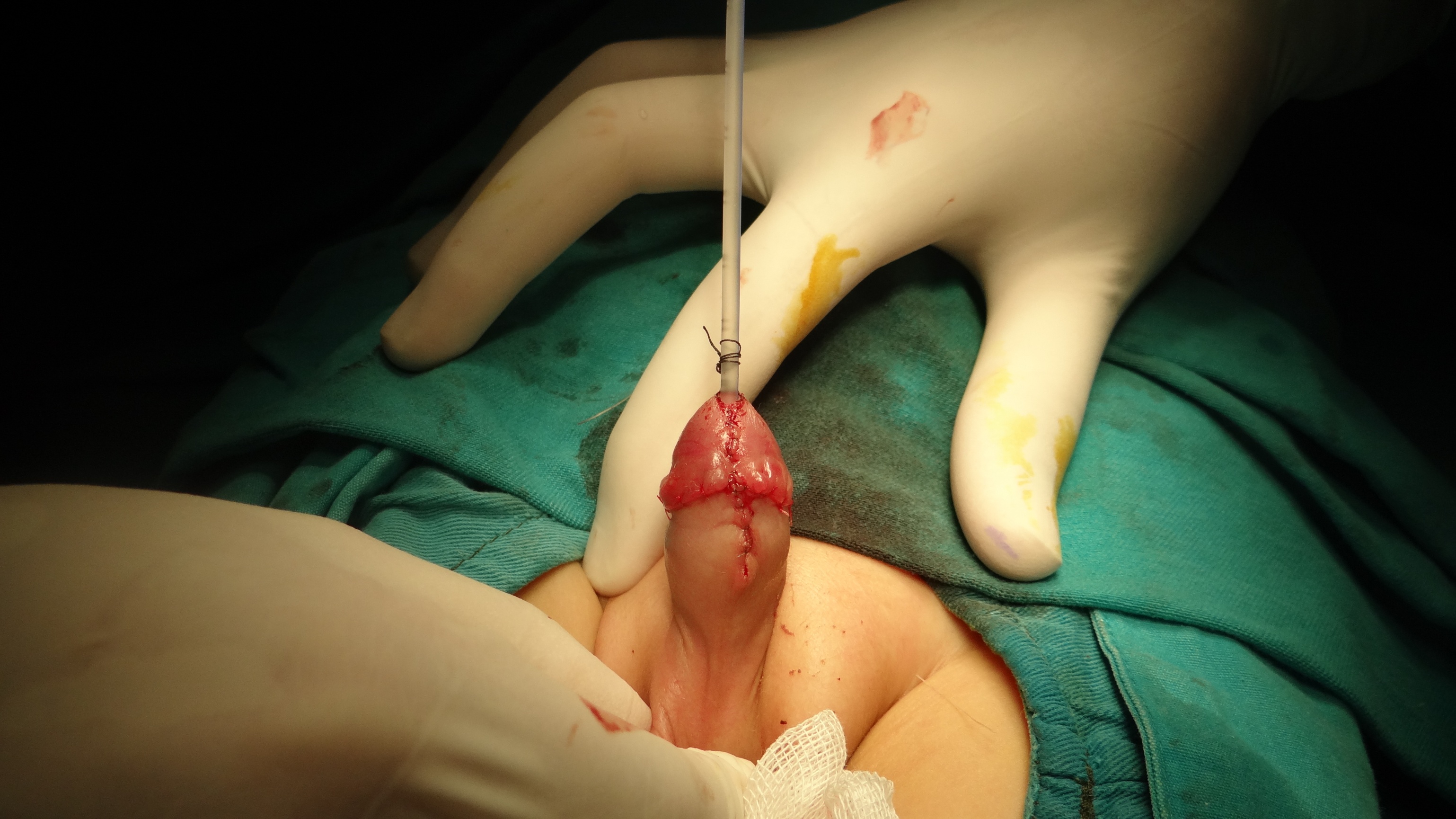 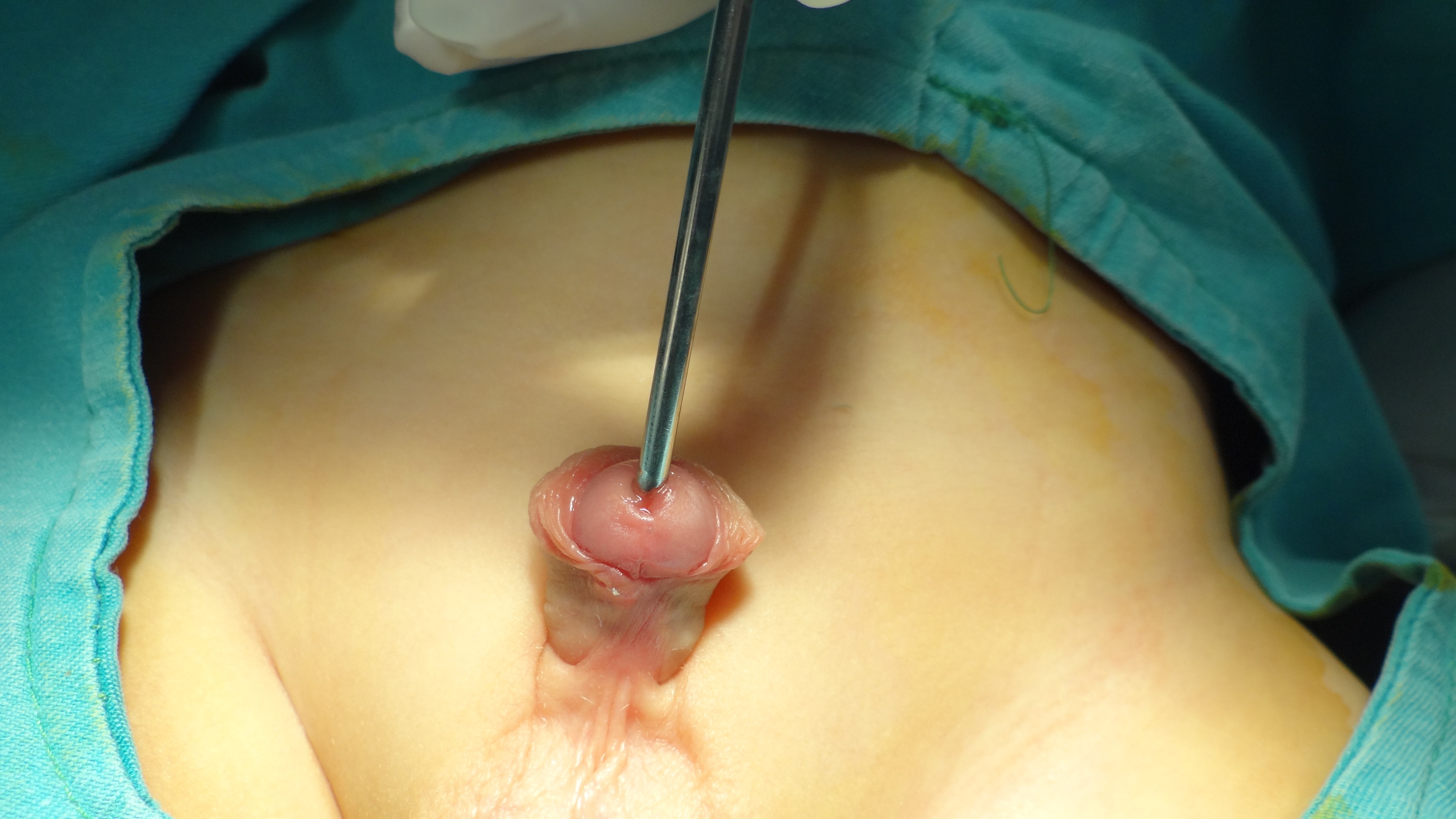 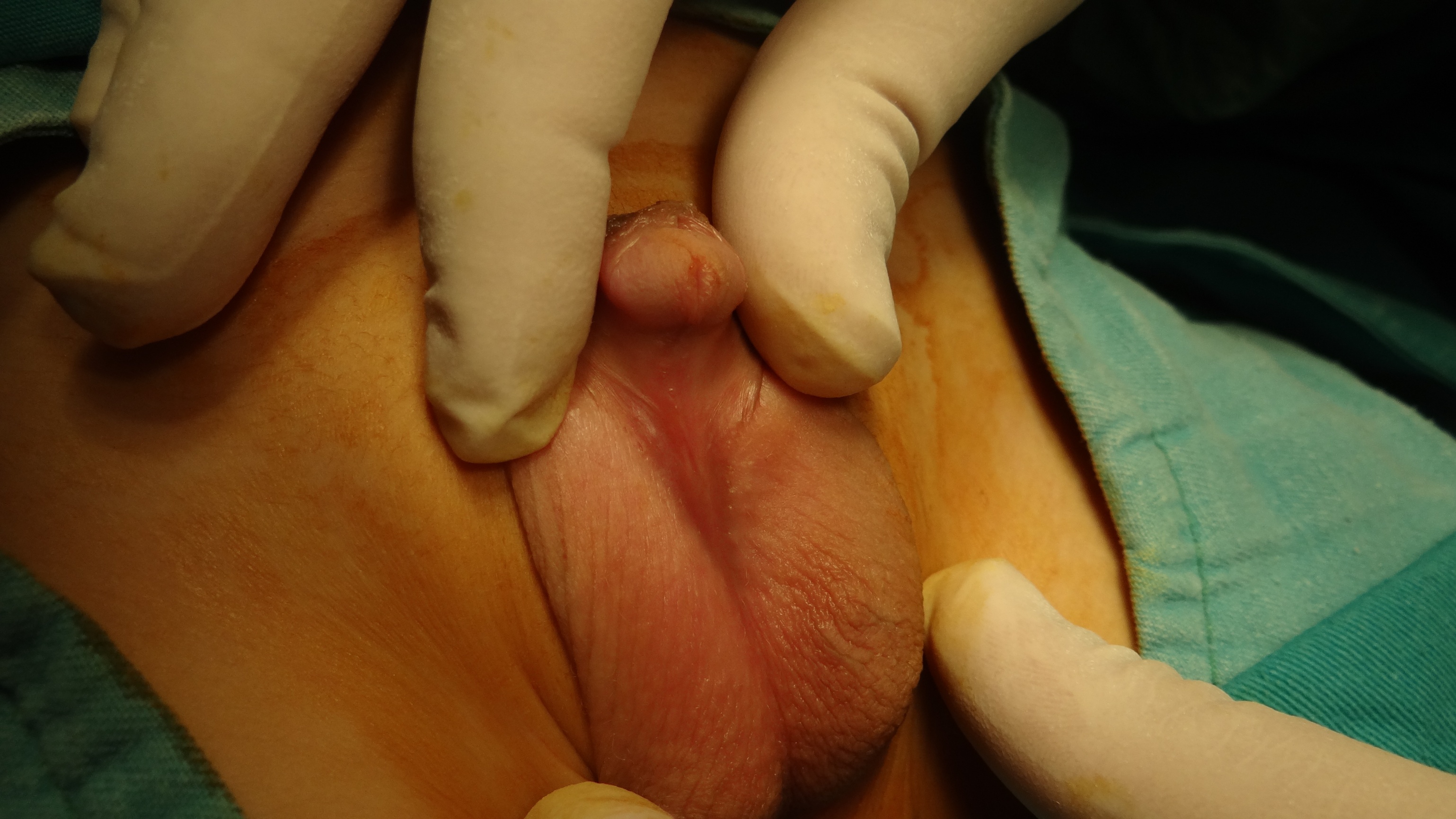 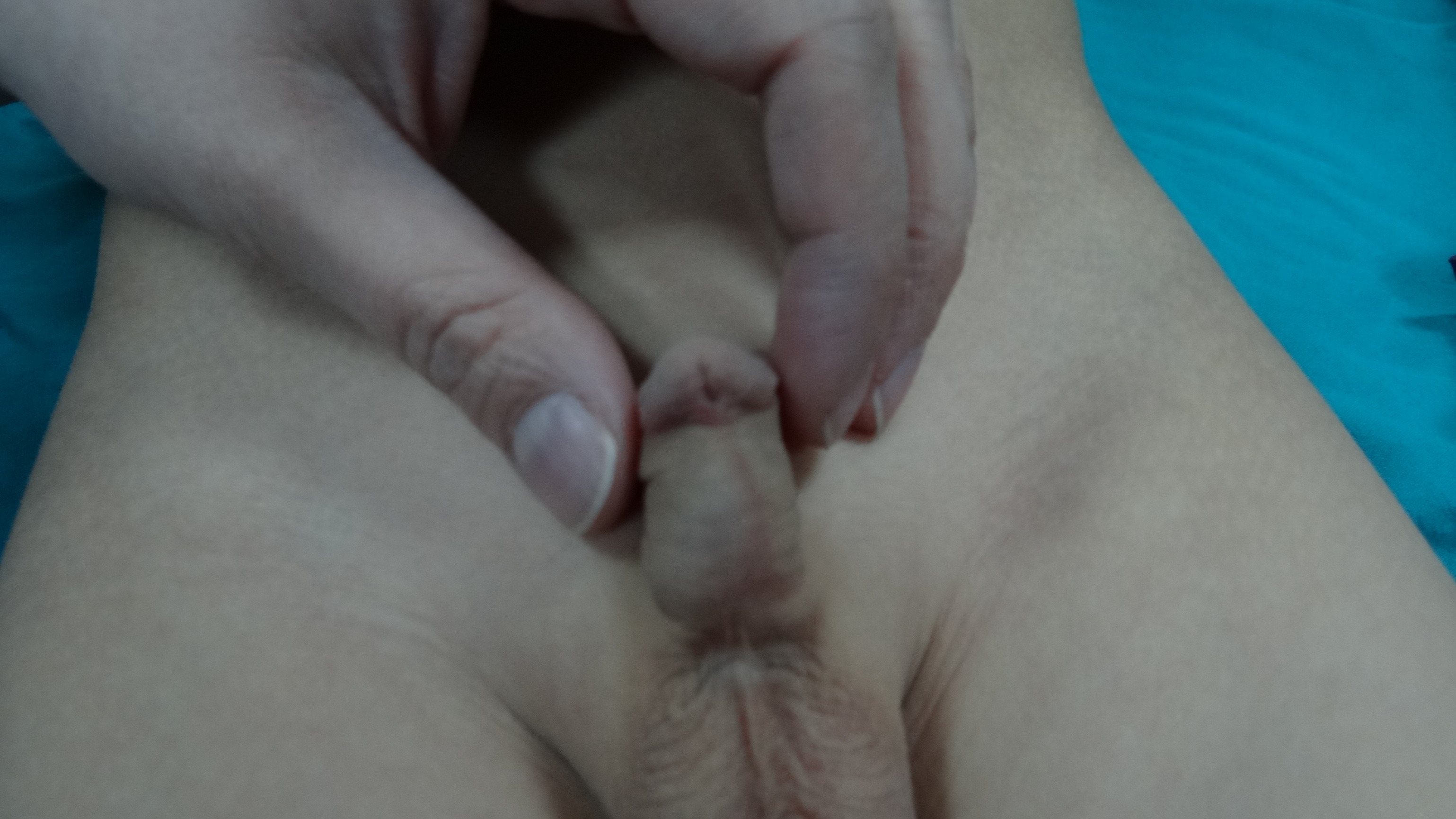 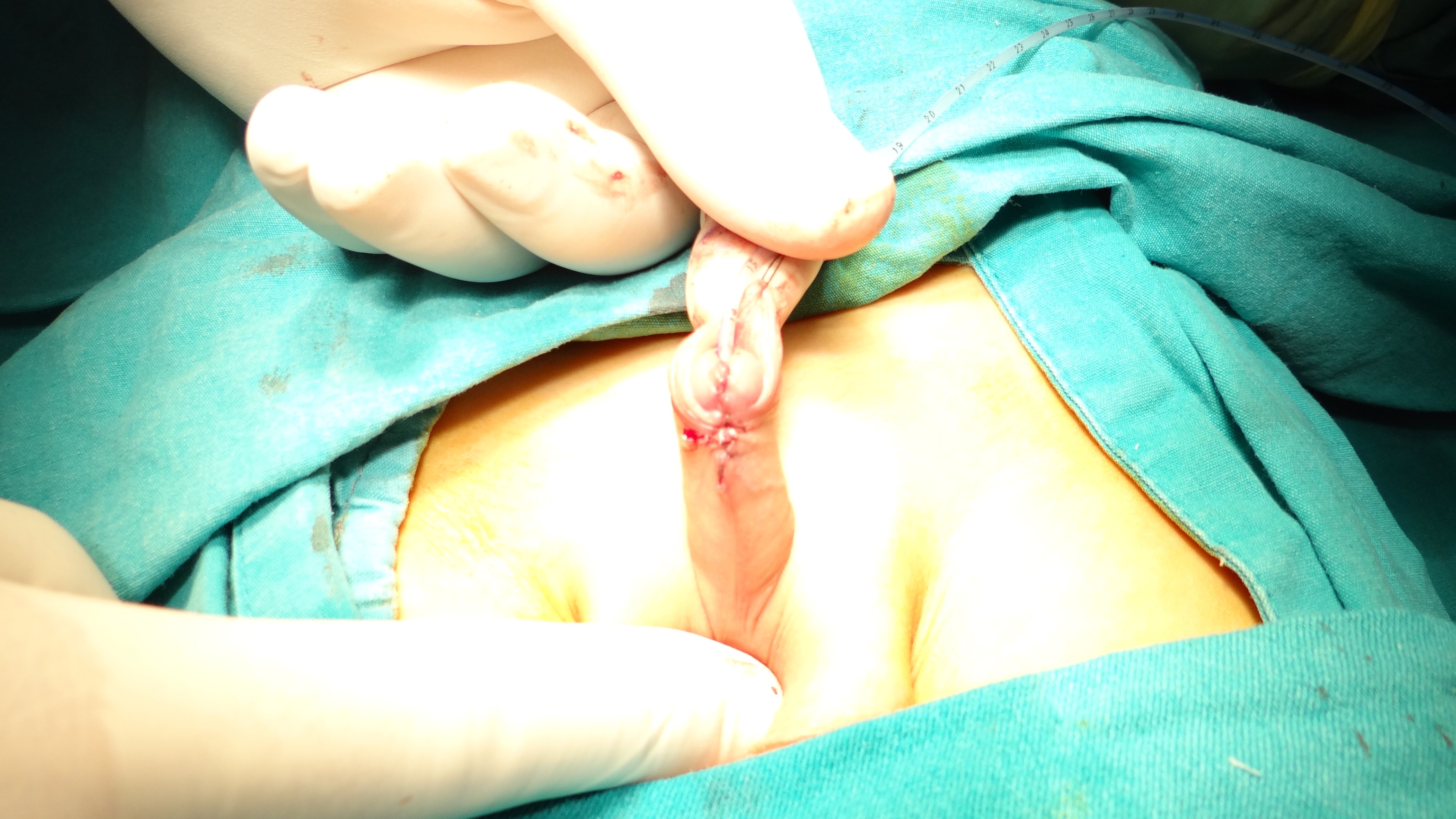 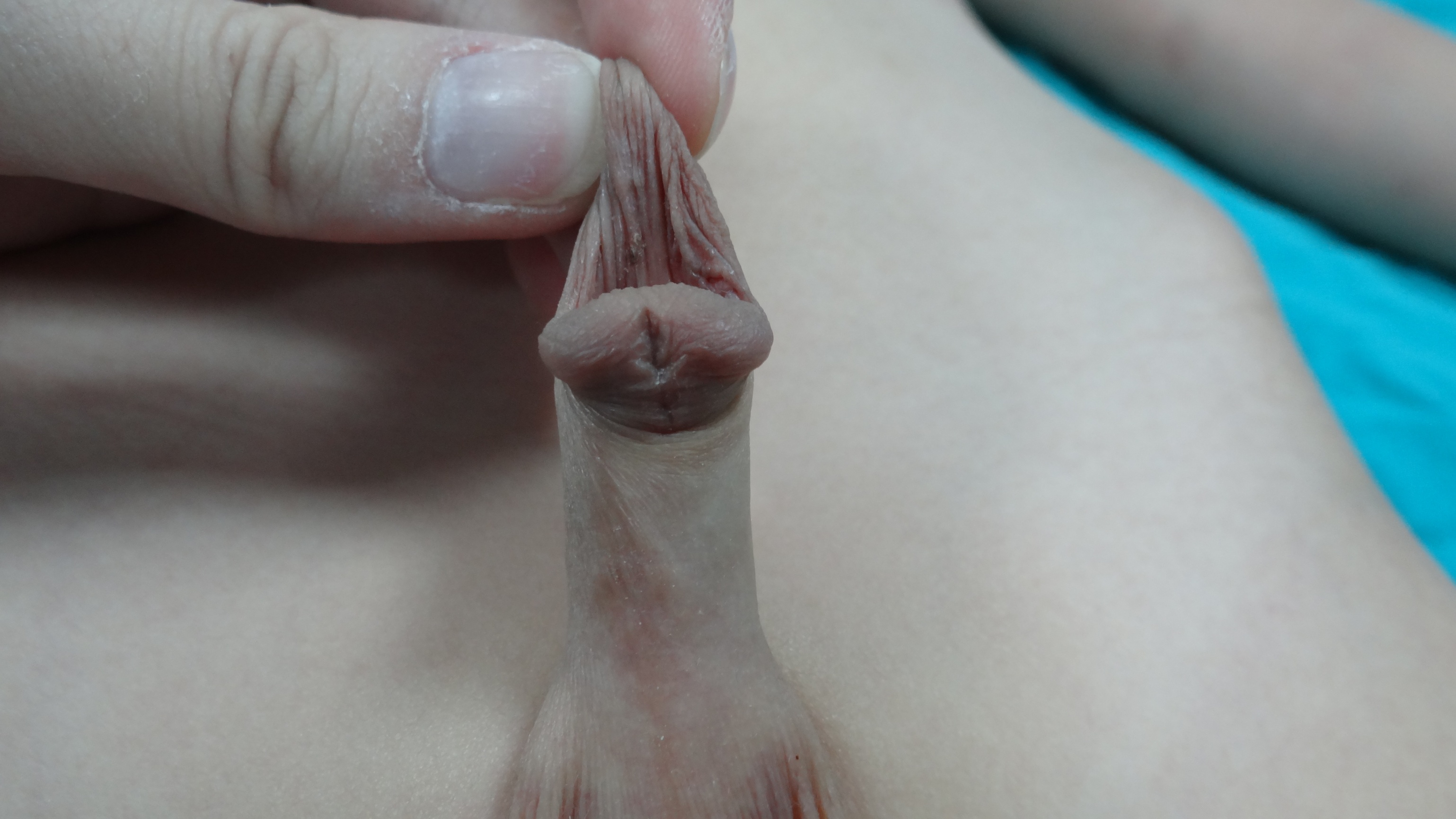 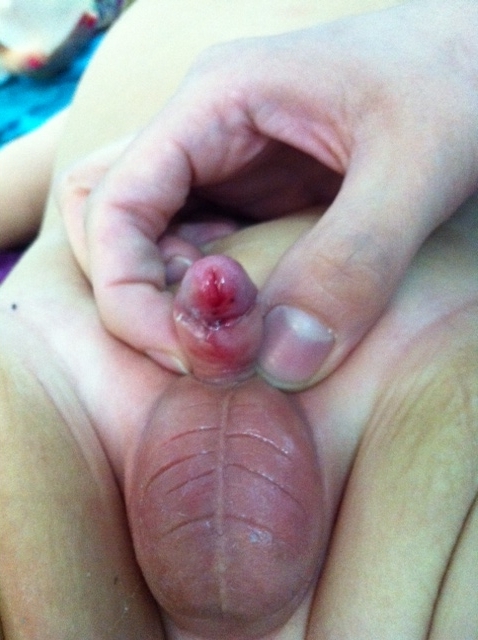 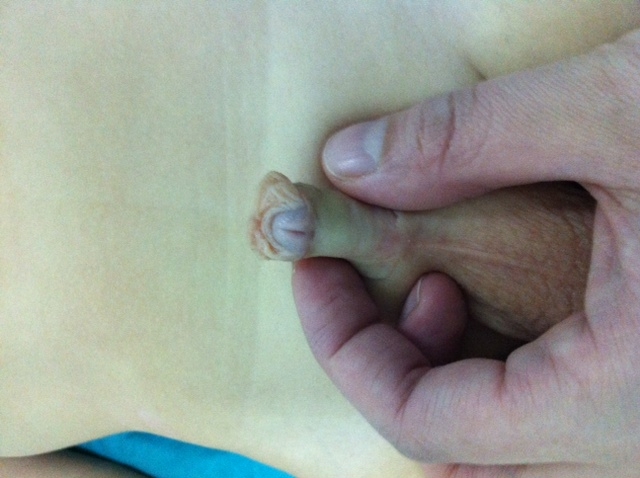 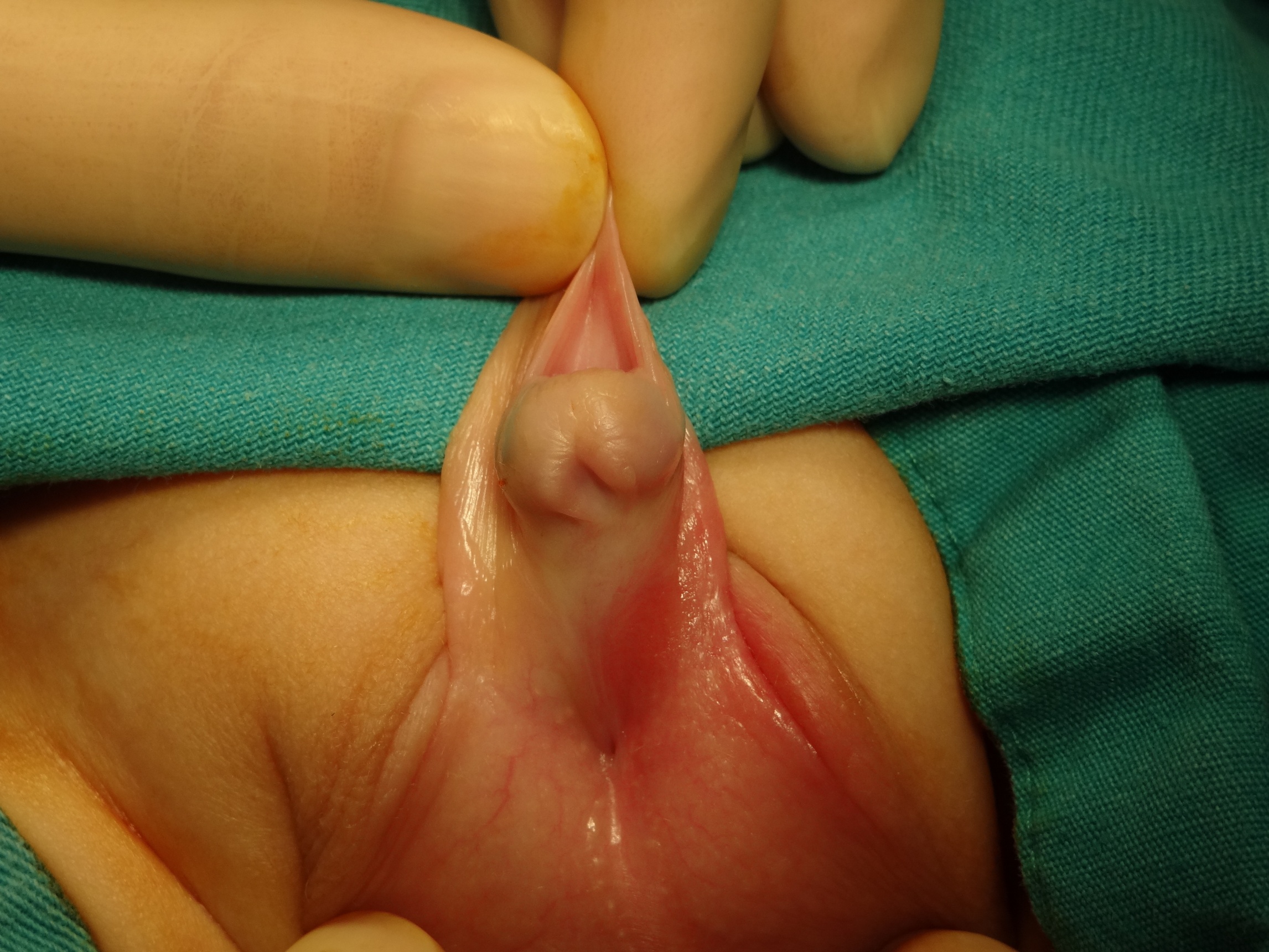 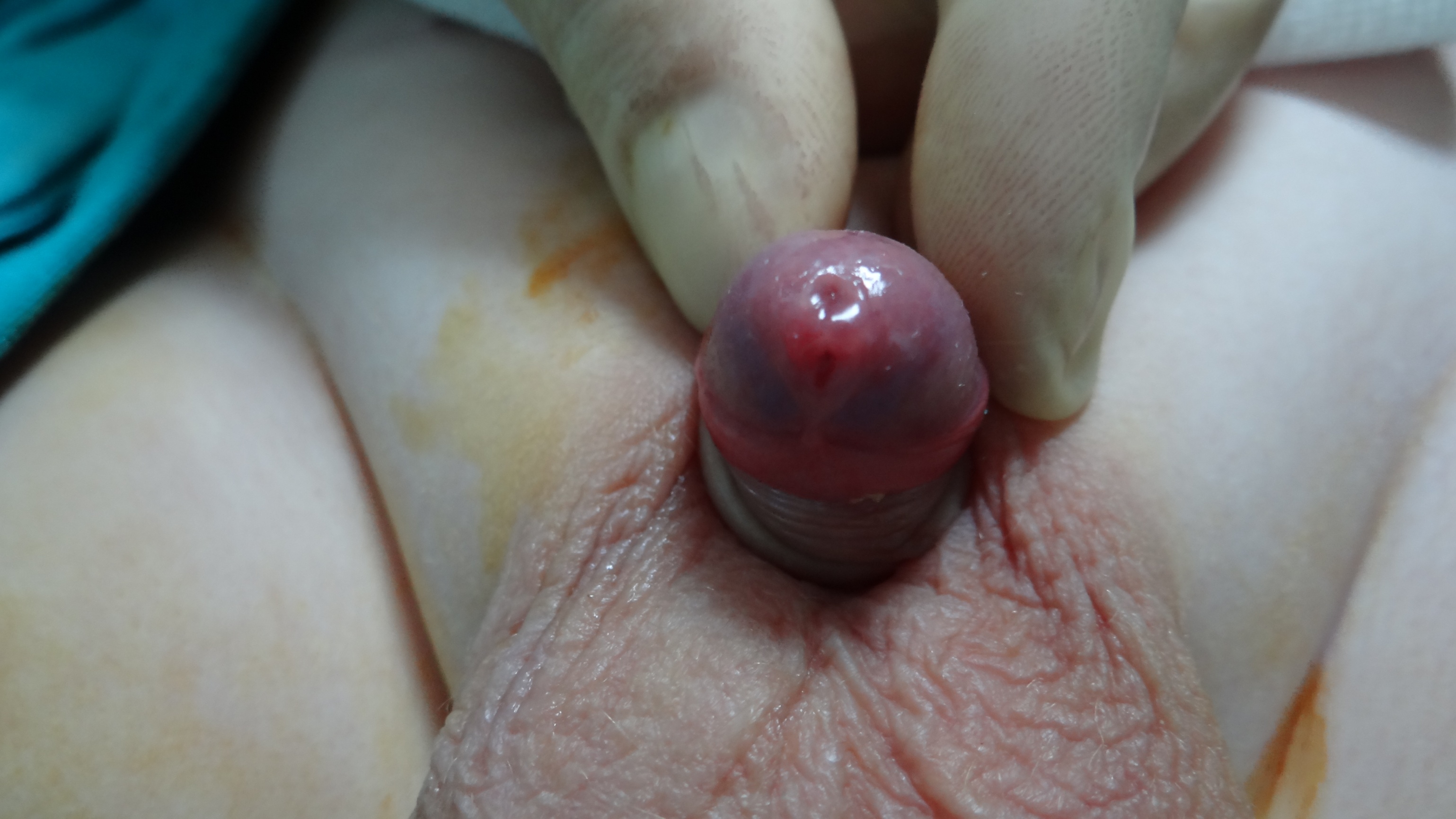 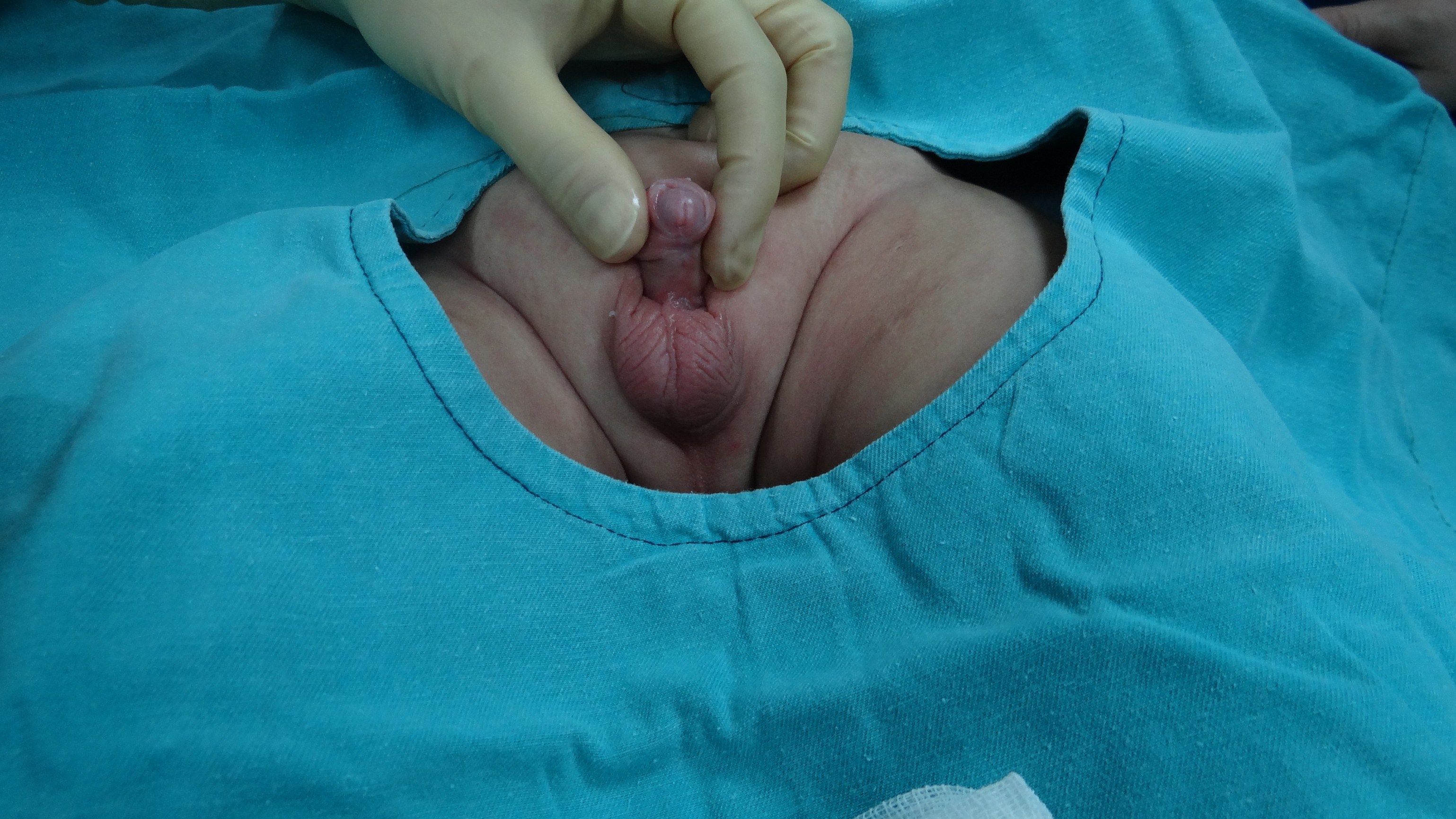 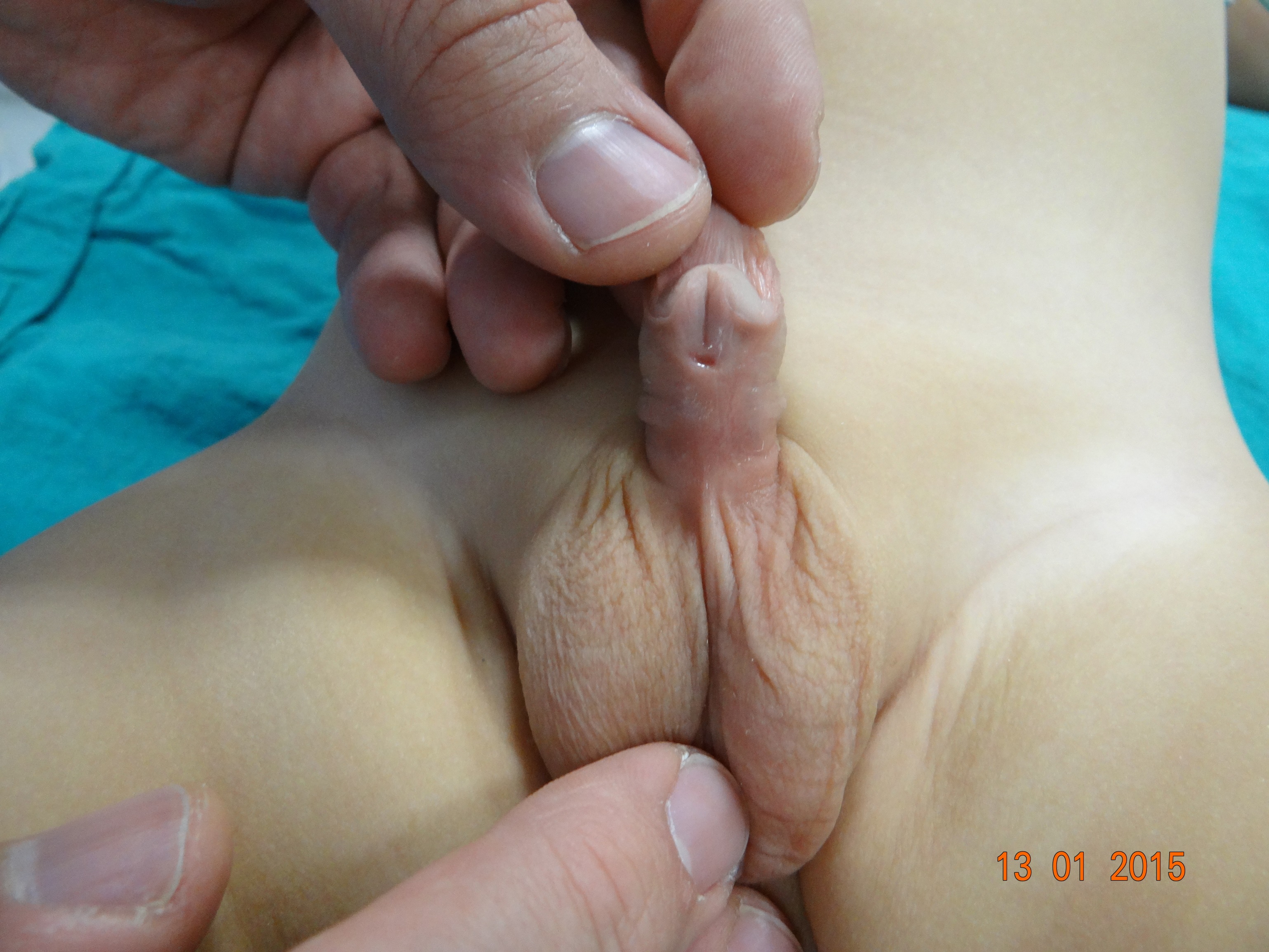 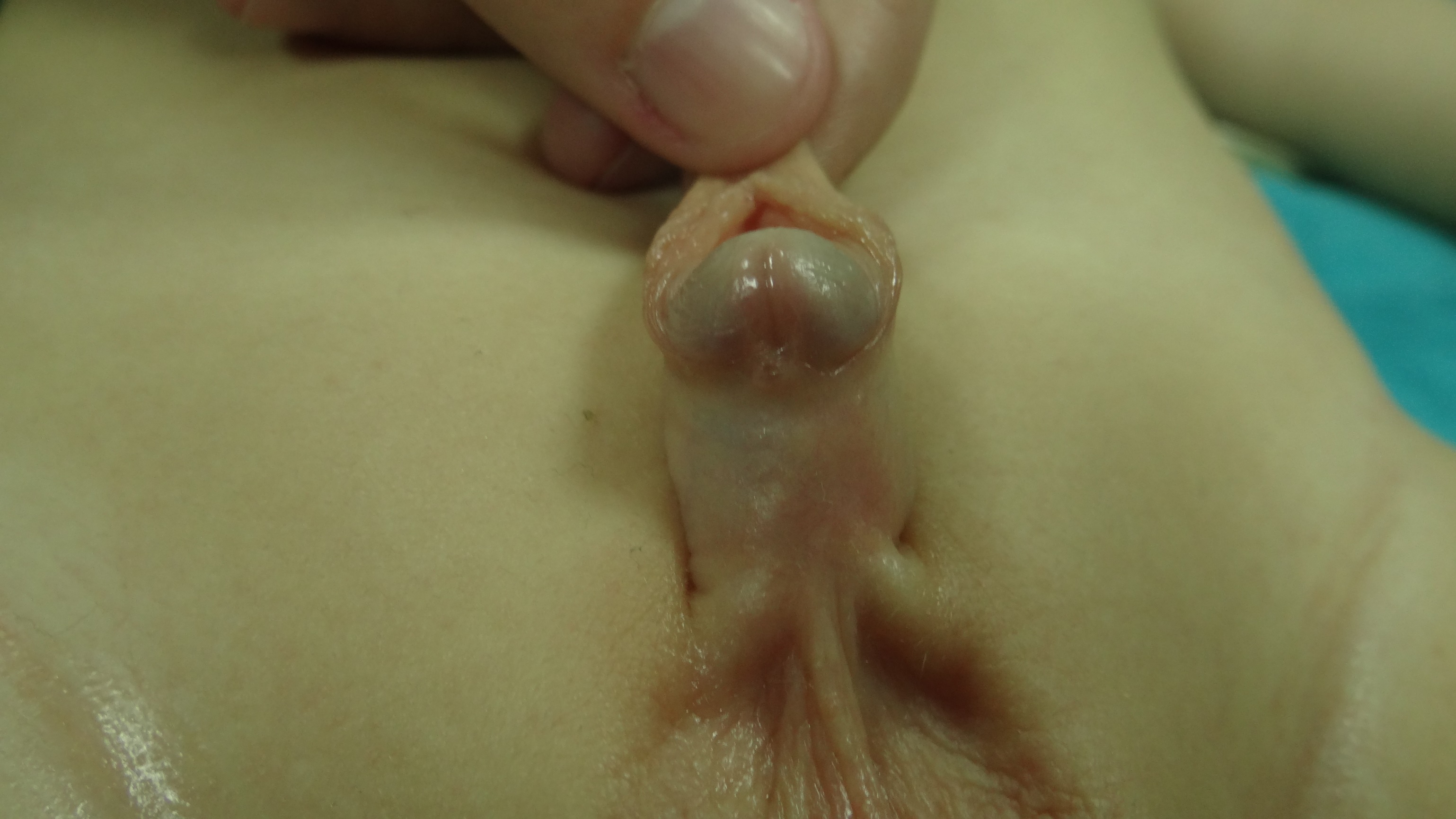 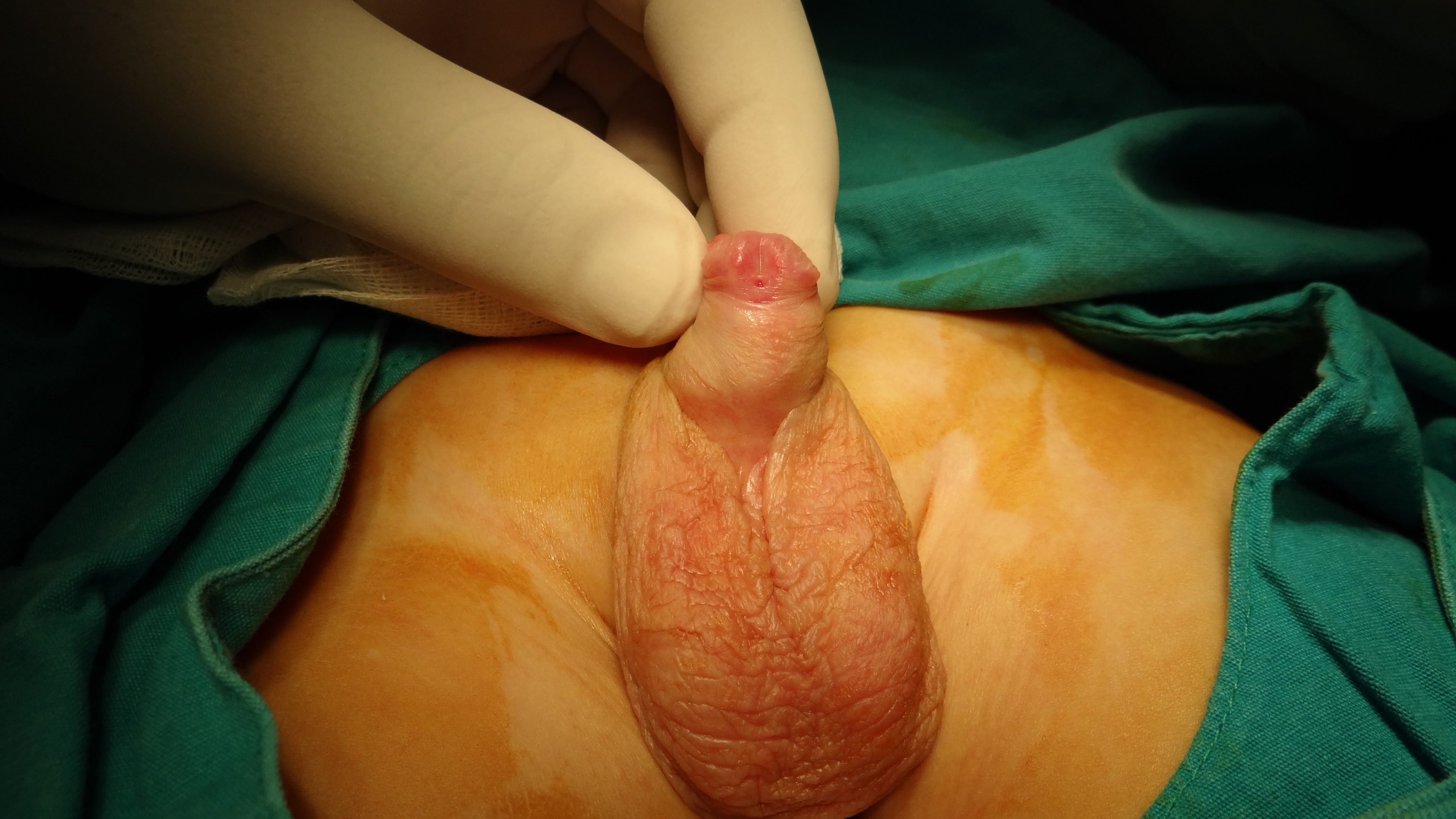